60
Полета Ю. А. Гагарина в космос
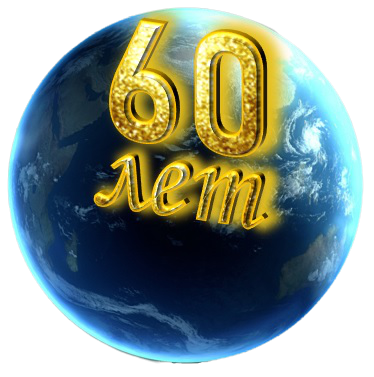 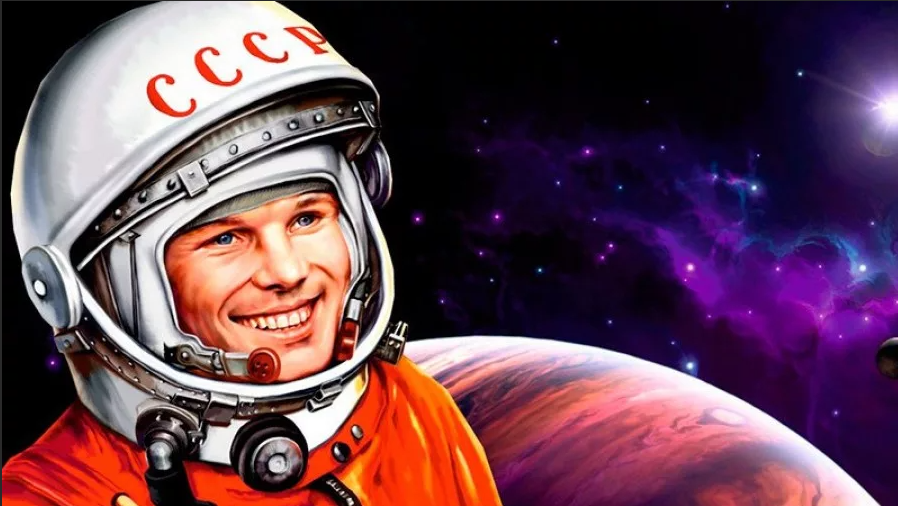 лет
Космический диктант «Поехали!»
для 1 классов
Полету Ю. А. Гагарина в космос
1961 -
2021
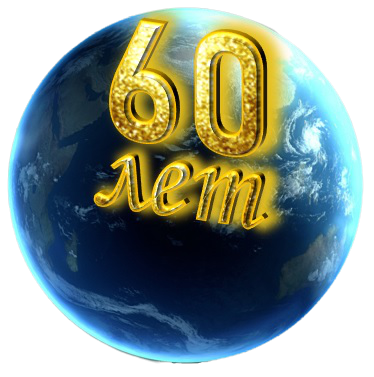 Дорогие ребята! Сегодня, 12 апреля, отмечается День космонавтики. Именно 12 апреля, ровно 60 лет назад первый человек отправился в космос.
В этот знаменательный день в истории человечества вам предстоит выполнить торжественную миссию – проверить свои знания космонавтики, ответив на вопросы космического диктанта.
Ключ на старт!
Поехали!
Космический диктант посвящен юбилею полета человека в космос.
Полету Ю. А. Гагарина в космос
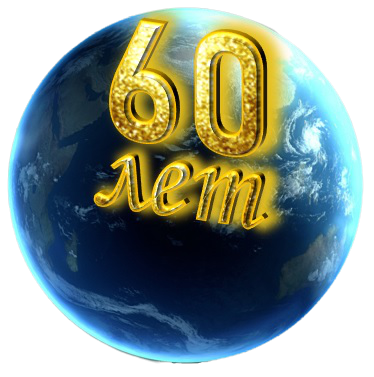 В диктанте представлены вопросы по разделам:
 Ю. А. Гагарин 
общая астрономия и покорение космоса
 космическая эрудиция
1. Почему День космонавтики отмечается 12 апреля?
2.Какая знаменитая реплика Юрия Гагарина стала символом новой, космической эры развития человечества?
3. Сколько времени длился полет Ю. А. Гагарина?
4. Какая звезда самая яркая на небе Земли?
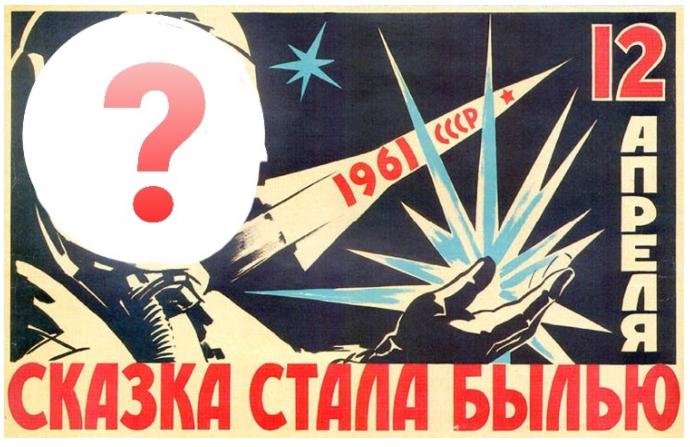 5. Кто скрыт на плакате?
Интересный факт!
На фотографии изображено созвездие Кассиопея, оно напоминает букву W. 
В этом созвездии наша школа купила звезду и назвала ее Калитера 690, что означает «Лучшая».
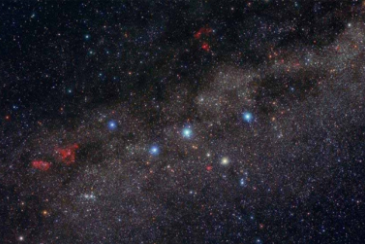 Калитера 690
С Днем космонавтики!